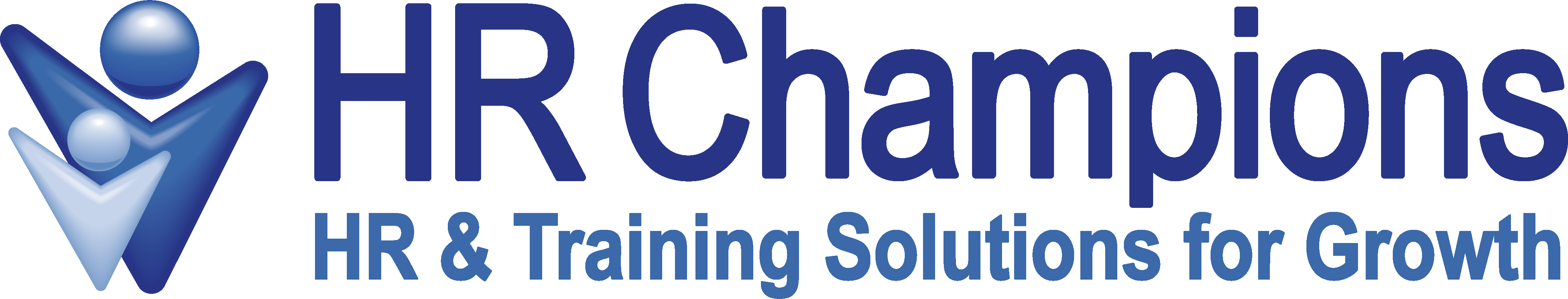 Take a step back….
“Sustainable success comes from engaged people, working individually and together”
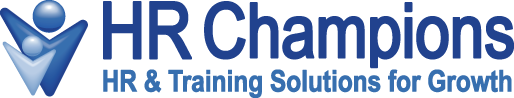 “Create an environment that enables individuals to bring their best self to work each day”
What constitutes “best self” inside work and outside work?

What is yours? 

How much reflection do you do at what your peers’, direct reports’ are?

Tricky to leave all our baggage at home at times ….
[Speaker Notes: Interesting that when we carried out this exercise recently with the team – how many of them cited actions to enhance their best self at work were: running more, drinking more water, eating a better diet, taking a lunch break.

Then when pushed, secondly they came up with self leadership to make things happen, planning more effectively in and outside work, being in control, positive language – how few people have a life plan….. This unconscious lack of perceived control can in itself make people feel anxious and not their “best self”. We often make assumptions that people know this stuff]
Working form home survey.
Initial Findings

Focused on Me  - activities are faring much better

We – activities; where the employees roles depend on others for creativity, spontaneous and learning are the areas where respondents are struggling the most.
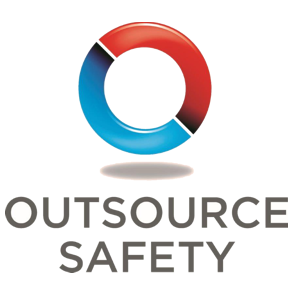 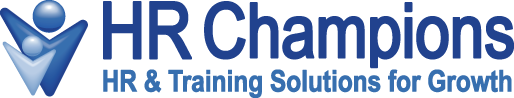 [Speaker Notes: I don’t think this is surprising, high performing teams rely on the ability of the united team to be able to fulfil these characteristics. 

We’ve talked endlessly about the value of employee engagement and the need for social interaction and the outcomes  that come from individuals being able to  spark of other like minded individuals working for a common goal.

Early stats are also indicating that we should be cautious of making generalising around age  and preferences for working from home.

We might assume that digitally savy millennials like to work form home however, equally they may struggle with work space at home.

Under 35 years attach importance to learning from others, informal social interaction and positive affirmations /recognition.]
When bringing colleagues back to work or deciding to encourage working remotely – ask yourself?
Are we seeing the “best self” performance from this colleague?
How much in person interaction is required for this team to be successful?
How well are the team and work processes enabled to be able to work from home?
How likely is it that the team members will have challenges working from home?
How equipped are our managers to lead remote teams?
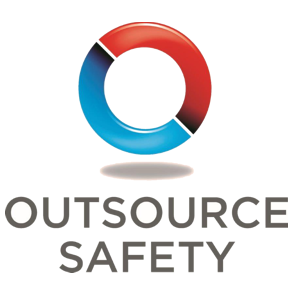 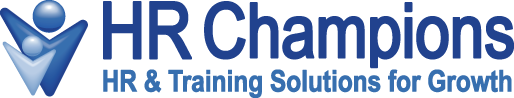 What makes remote working a challenge?
Lack of face to face supervision
Lack of access to expertise, knowledge, information, a person to bounce off.
Social isolation
Distractions at home 
Lack of challenging targets/ sense of purpose… reinforcement of ley messages
Mangers ability
Time
Individual v team management 
Consistency 
Unofficial grapevine
Group creativity
Harnessing Innovation
Self leadership
Constant communications
Individual wellbeing 
Ensuring colleagues bring their “best self” to work
Stand back and ask …..?
Do we have a short term crisis plan ticking along or do we have a long term  “The future of work at X company”  plan in place?
Have we ensured that our managers have the capacity to support our biggest expense “our people” to be engaged, working individually and together?
Have we equipped our managers with the confidence and skills to manage our people remotely or in a mixed working arrangement?
Have we consciously thought about the new habits we need to embed to make remote working effective for now and the future?
How effective are our managers at leading our people to ensure they are engaged working individually or together?
How Mentally Healthy are our managers?
Are they able to lead by example?
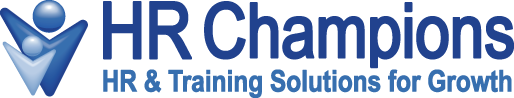 Stand back and ask …..?
Are your managers bringing their “best self” to work each day and through this creating an environment that grows and facilitates mentally healthy, engaged colleagues to support your organisations’ sustainable success regardless of where they work?
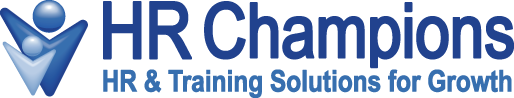 Hard HR: Why are some colleagues not wanting to come back to work?
Top Issues over the last few weeks:

“ I like it I don’t want to come back into the office”
“ I like working in my new job – can I change my hours to do both? Or you could just pay me cash! (leaving me on furlough!)
Shielding Colleague – I don’t want to come in I haven’t been out for 5-6 months
Colleagues lost in their own bubble
AWOL
Fear of workplace – disconnected with colleagues 
More mature – opting to now leave on retirement
Those on furlough asking for redundancy as if you had a job I’d be back at work… (they actually have a new job)
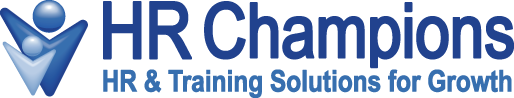 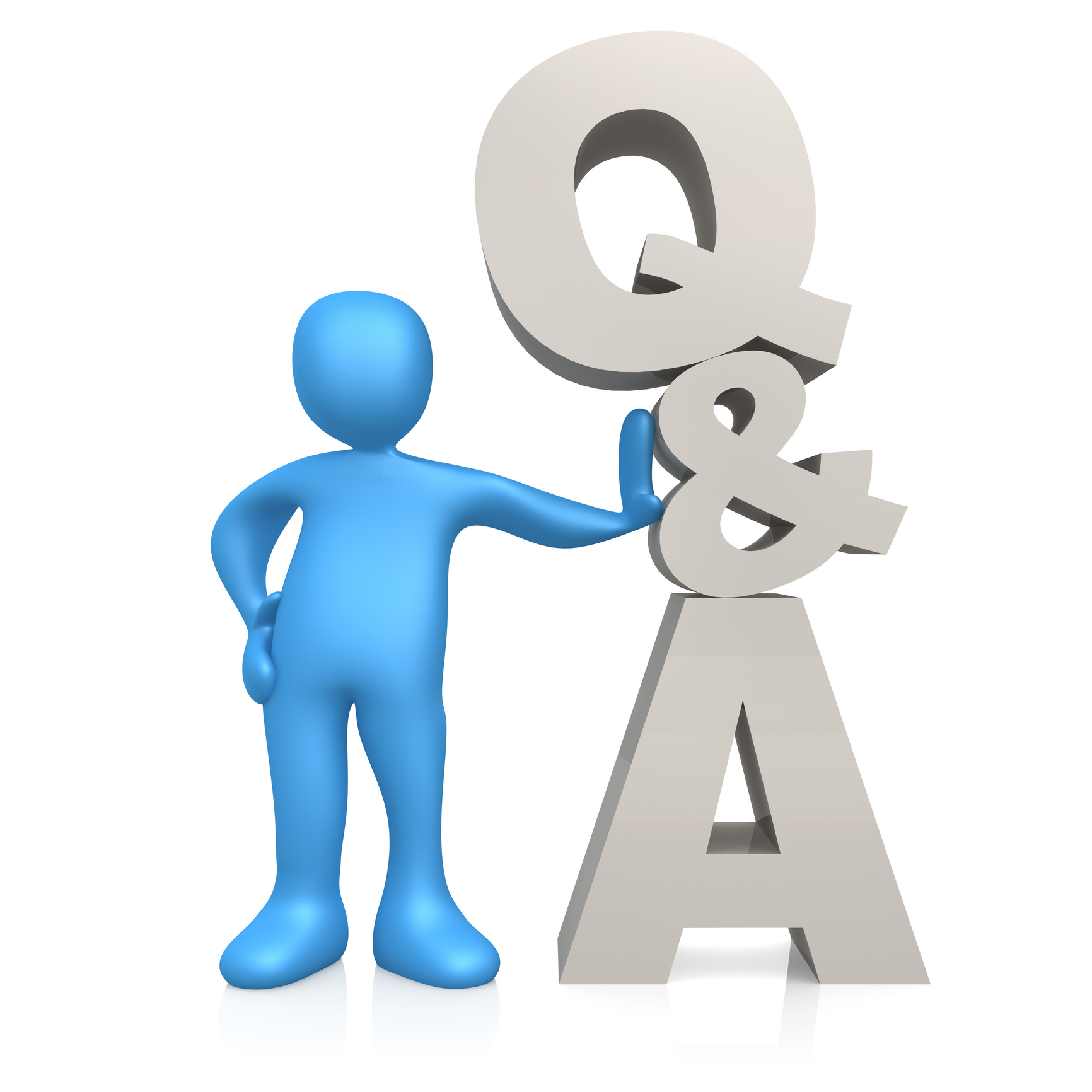 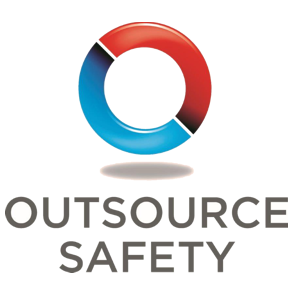 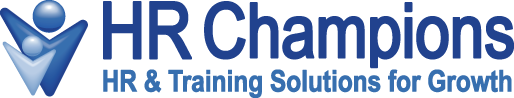 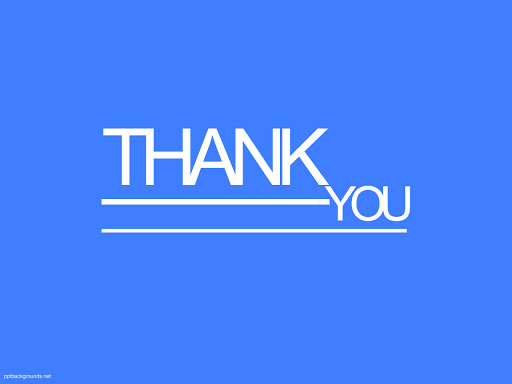 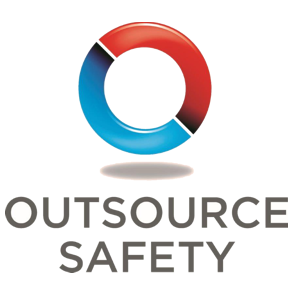 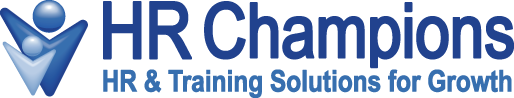